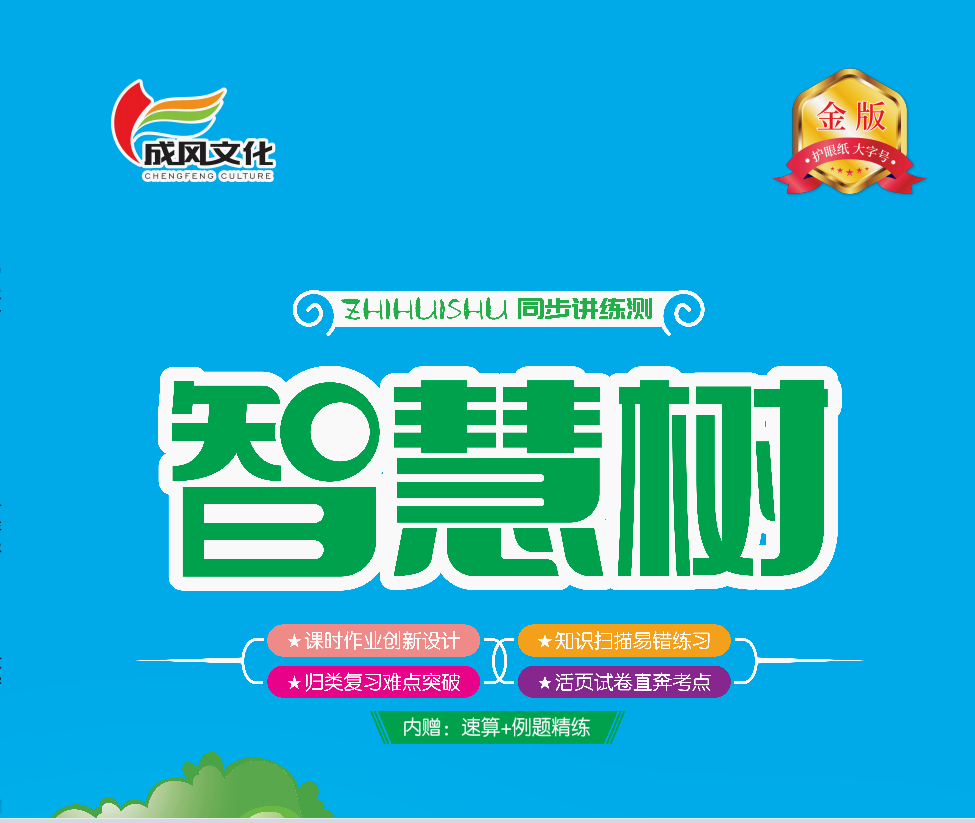 第四单元 100以内数的认识
第四单元综合练习
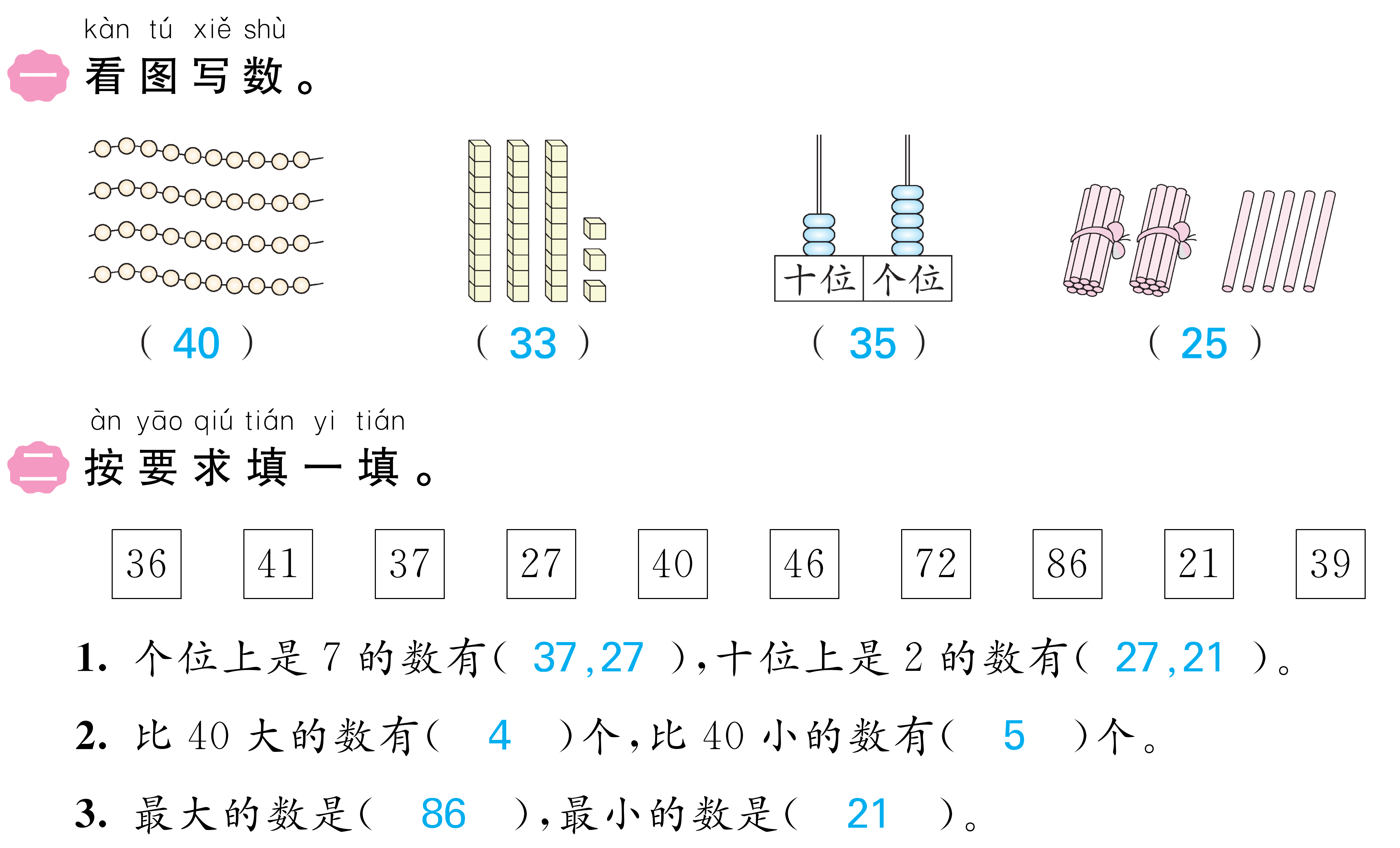 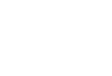 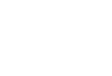 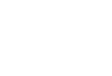 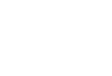 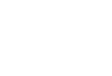 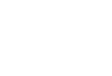 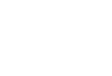 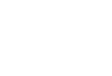 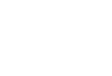 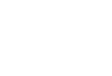 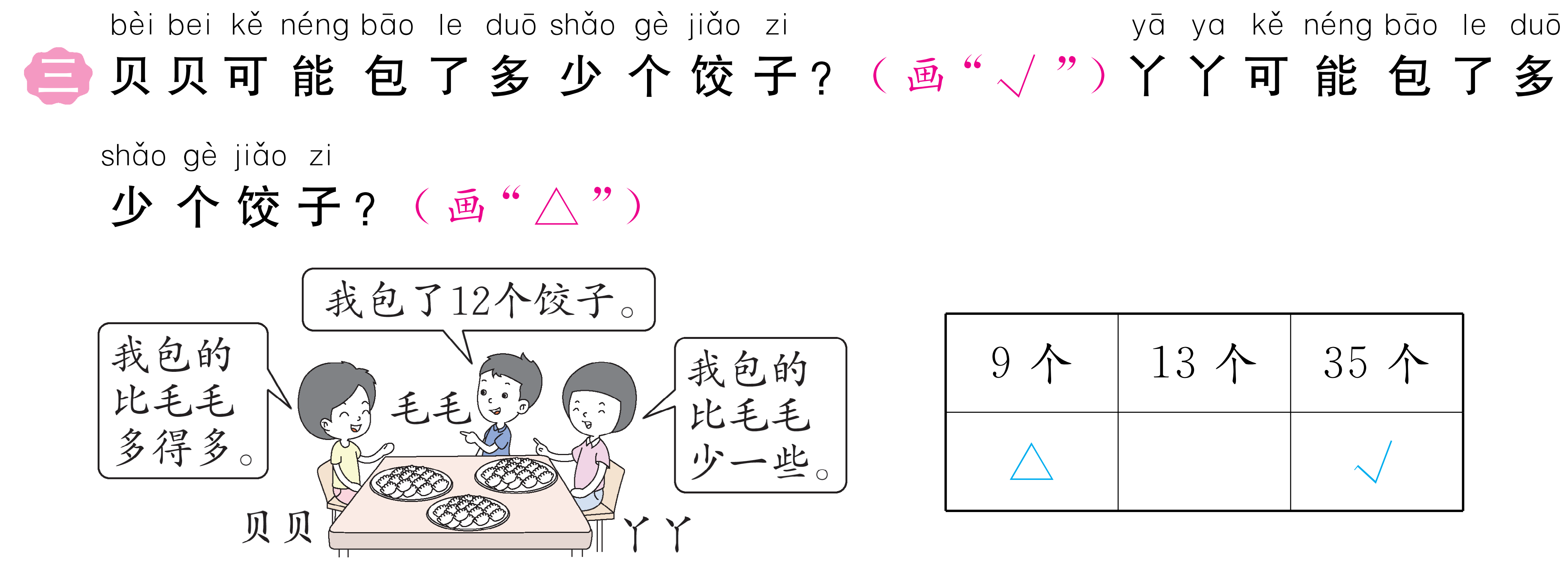 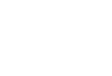 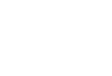 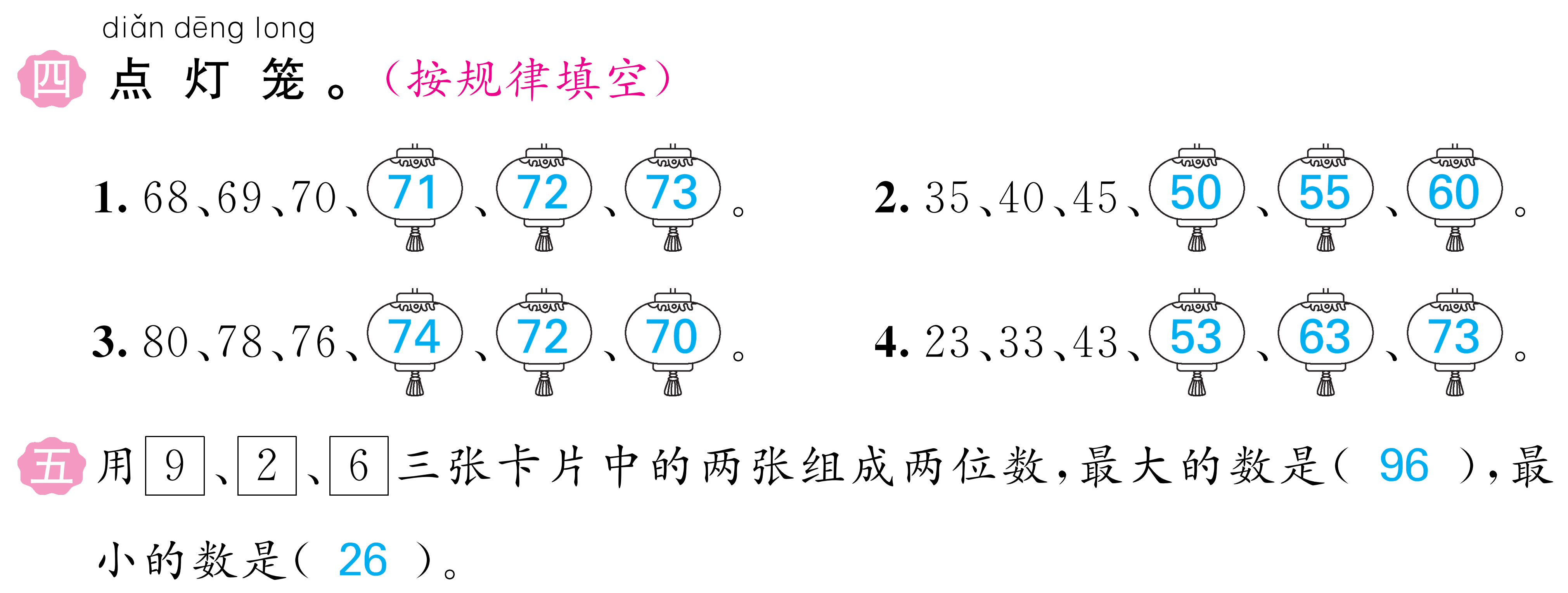 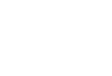 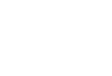 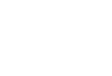 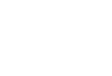 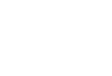 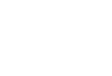 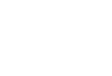 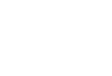 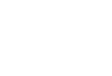 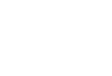 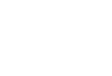 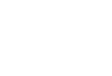 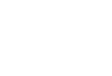 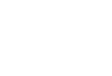 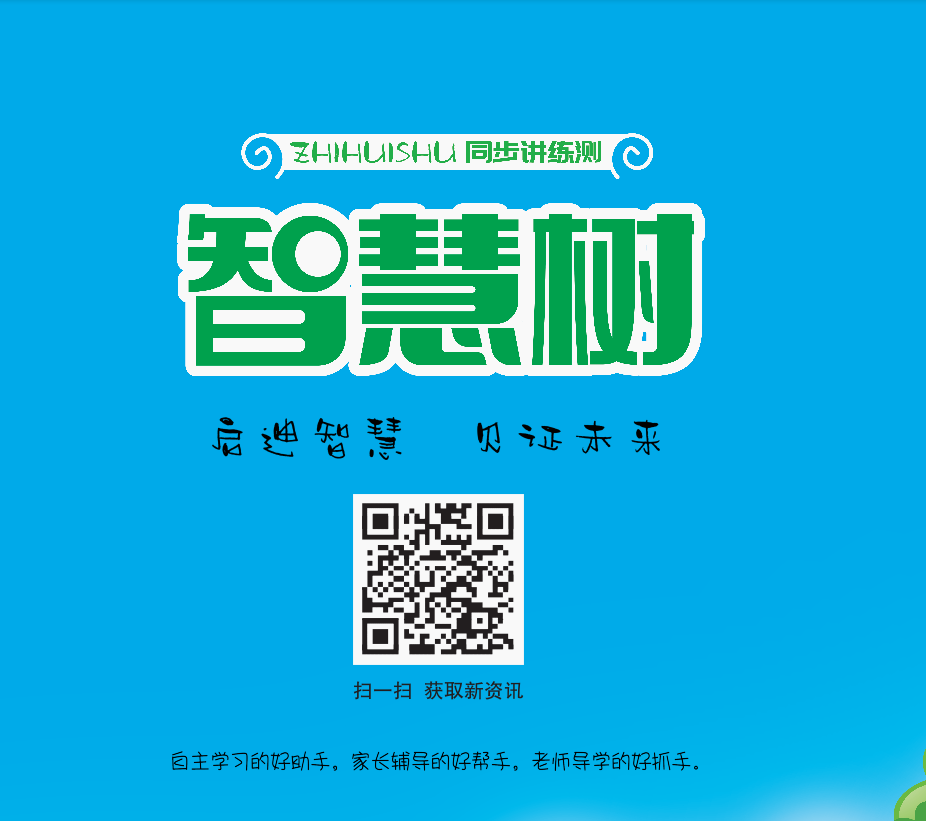 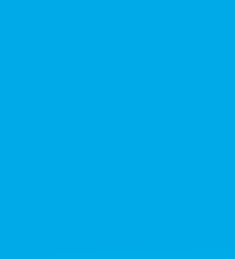